Tell Me Everything
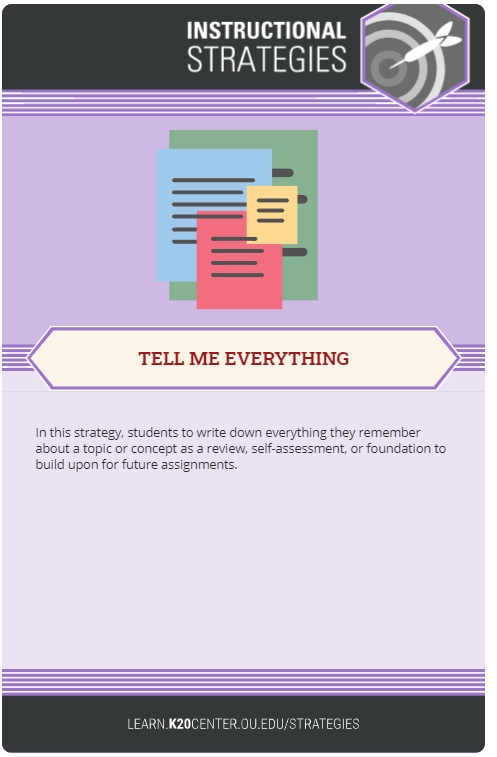 Who are the key foundational theorists in sociology? 
Share out.
Tell Me More
Look at the list we have developed. 
Do you notice any trends? Omissions? 
Share out.
Key Sociological Theorists
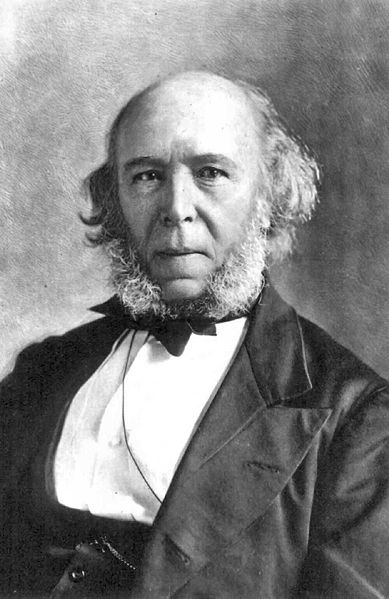 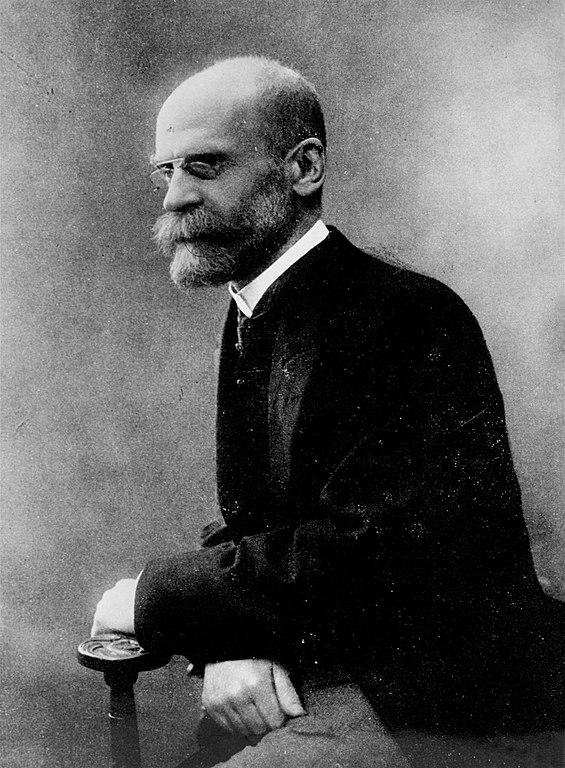 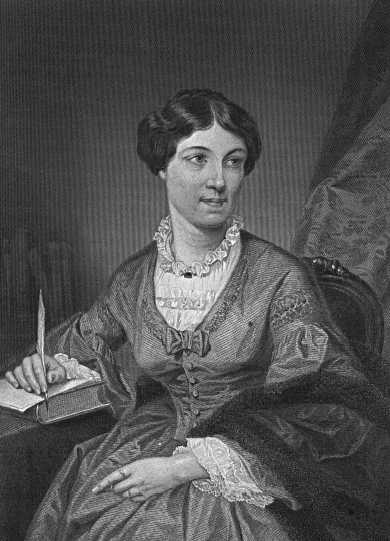 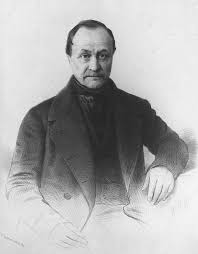 [Speaker Notes: First Image: Auguste Comte
Source: Stanford Encyclopedia of Philosophy. (2008, Oct. 1). “Aguste Comte.” [Photograph]. https://plato.stanford.edu/entries/comte/

Second Image: Emile Durkheim
Source: Britannica. (2021, Apr. 11). “Emile Durkheim.” [Photograph]. https://www.britannica.com/biography/Emile-Durkheim/

Third Image: Harriet Martineau
Source: Wikipedia. (2021, May 30). “Harriet Martineau.” [Photograph]. https://en.wikipedia.org/wiki/Harriet_Martineau/

Fourth Image: Herbert Spencer
Source: Stanford Encyclopedia of Philosophy. (2002, Dec. 15). “Herbert Spencer.” [Photograph].  https://plato.stanford.edu/entries/spencer/]
Key Sociological Theorists
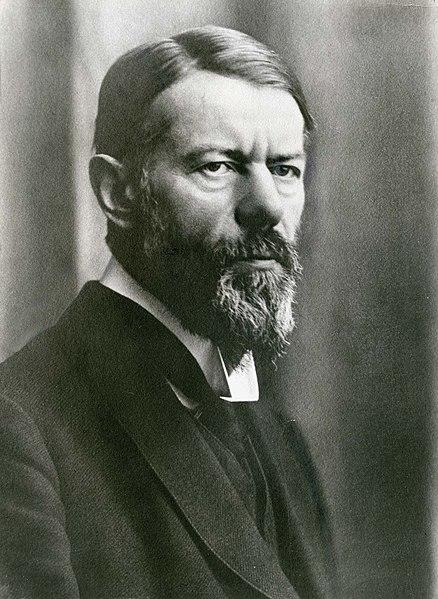 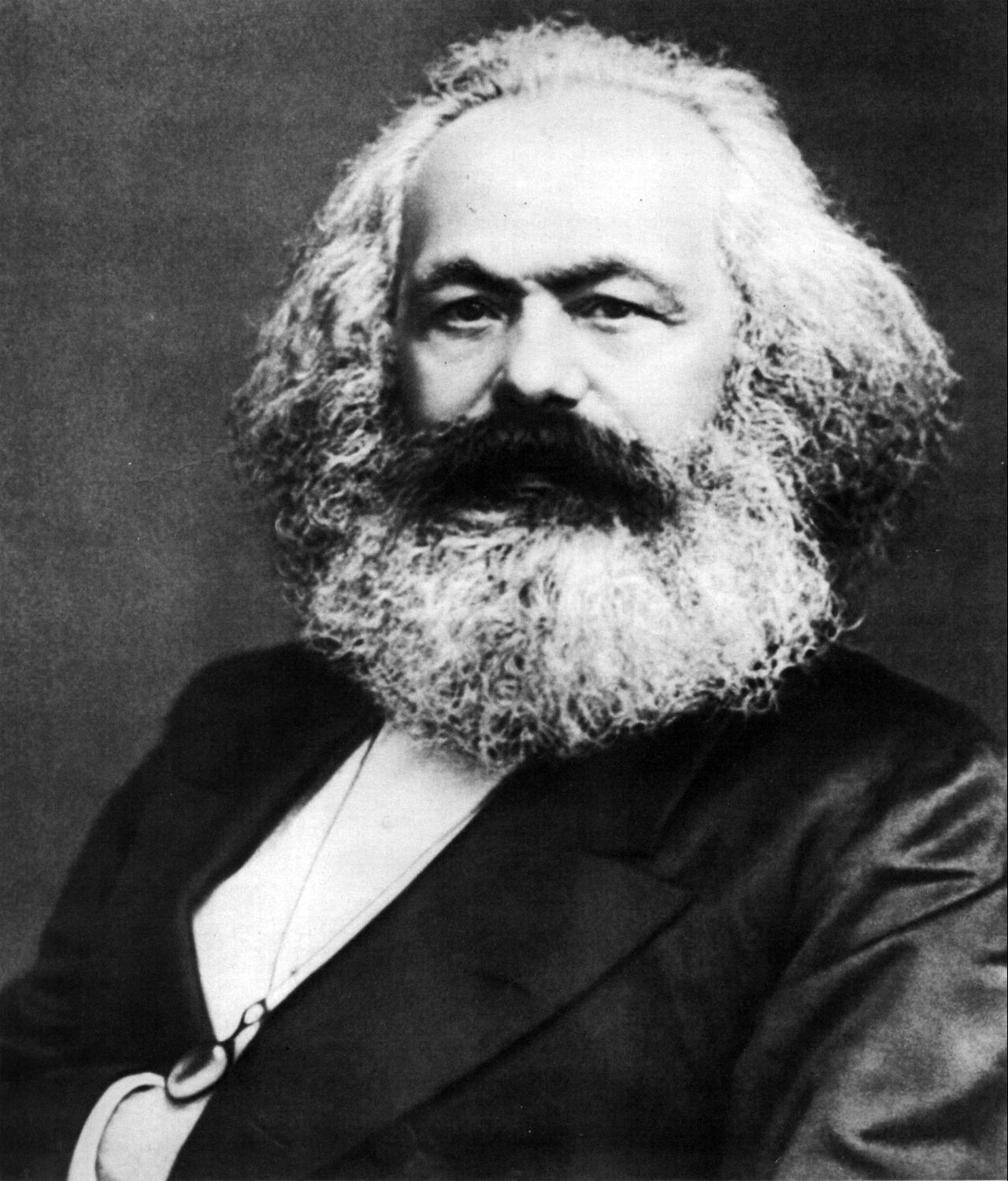 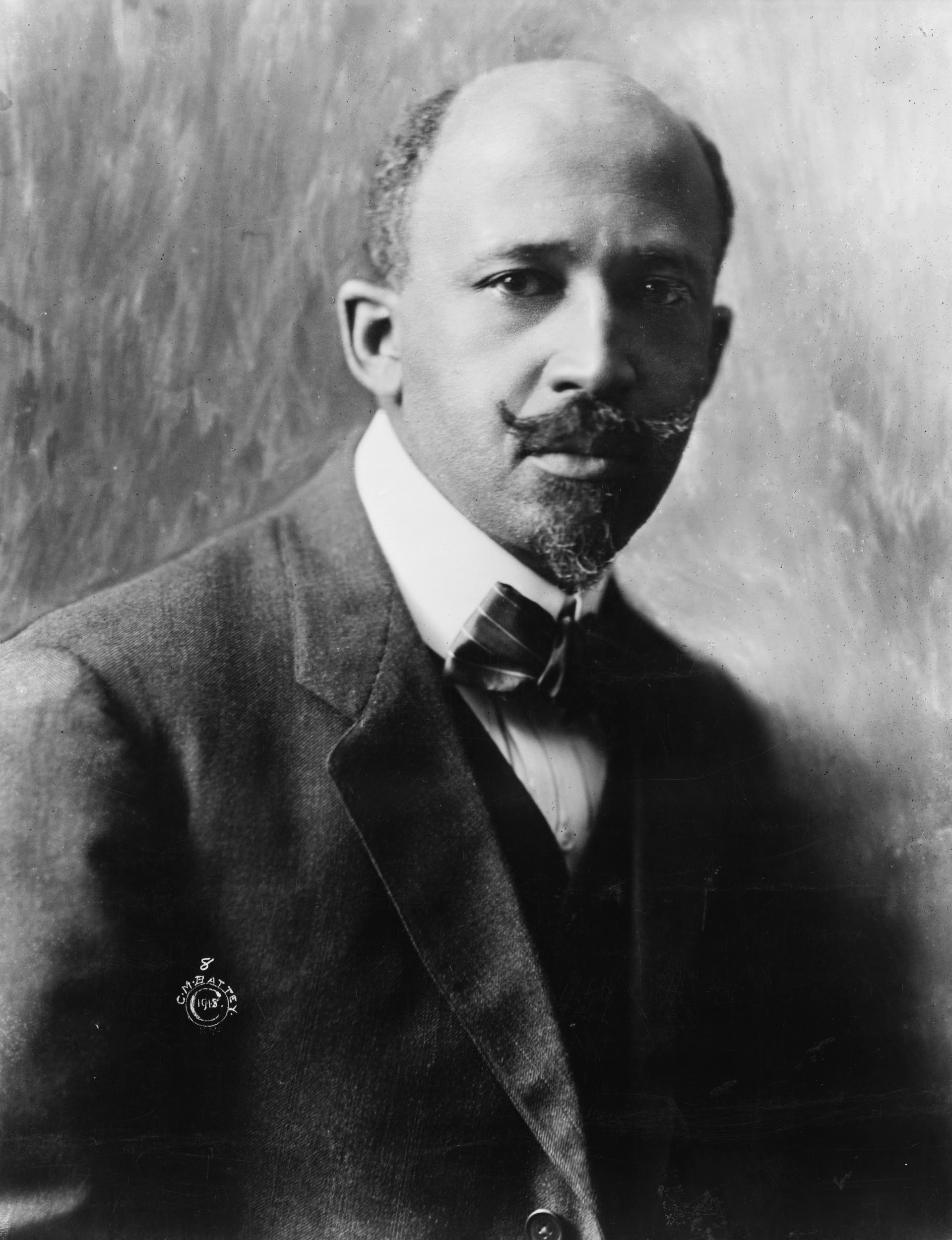 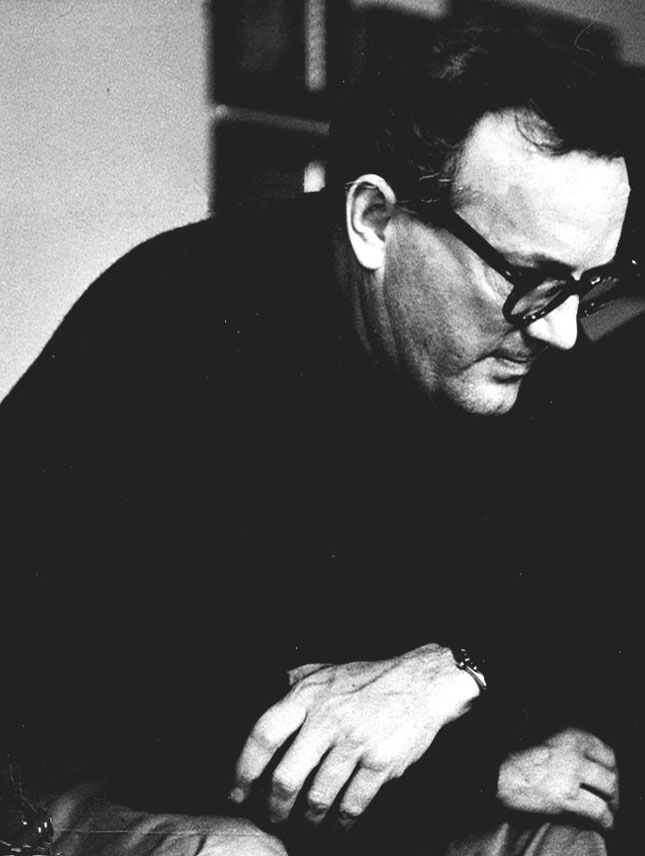 [Speaker Notes: First Image: Max Weber 
Source: Britannica. (2021, June 10). “Max Weber.” [Photograph]. https://www.britannica.com/biography/Max-Weber-German-sociologist

Second Image: C. Wright Mills 
Source: Britannica. (2021, Mar 16).  “C. Wright Mills.” [Photograph]. https://www.britannica.com/biography/C-Wright-Mills

Third Image: Karl Marx
Source: History.com. (2010, Feb 9). “Karl Marx.” [Photograph]. https://www.history.com/this-day-in-history/marx-publishes-manifesto

Fourth Image: W.E.B. Dubois
Source: Wikipedia. (n.d.) “W.E.B. Dubois” [Photograph] https://en.wikipedia.org/wiki/W._E._B._Du_Bois]
Comte Tell Me What You Know
The Foundations of Sociology
Essential Questions
Why do we research? 
What impact does research have on a field of study?
Lesson Objectives
Identify the contributions of leading sociological theorists. 
Research the contributions of leading sociological theorists.
Your Task
Draw a slip of paper.
The name on the paper will be the name of the person you will research for the project.
KWHL Chart
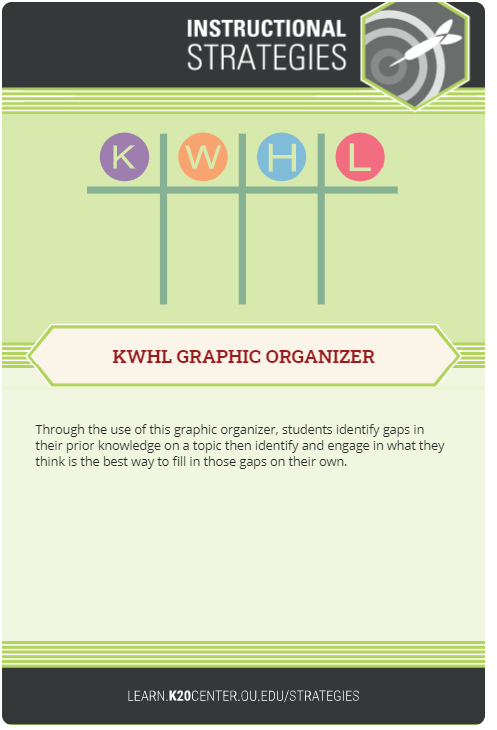 At the top of your KWHL Chart, write the name of your sociological theorist.
In the “K” column, fill in everything you know about your figure.
KWHL Chart
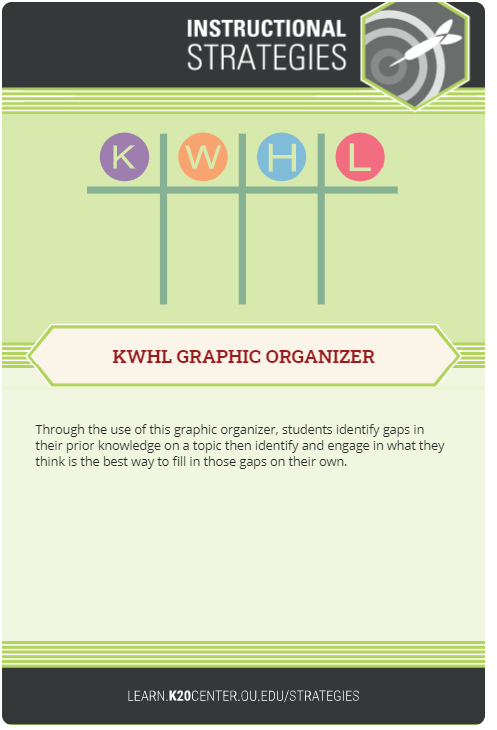 In the “W” column, write down everything you want to know about your theorist.
Need help? Think about…
What do I want to know?
What would others want to know?
Why is this person important to sociology?
KWHL Chart
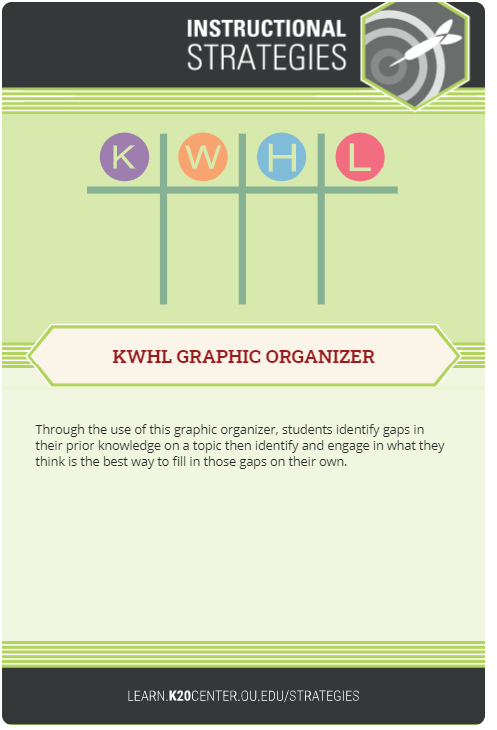 In the “H” column, write down ways you can find the information you listed in the “W” column.
What does that mean?
A focused Internet search
Reading encyclopedia articles
Which resources could you use to learn more about your theorist?
Research
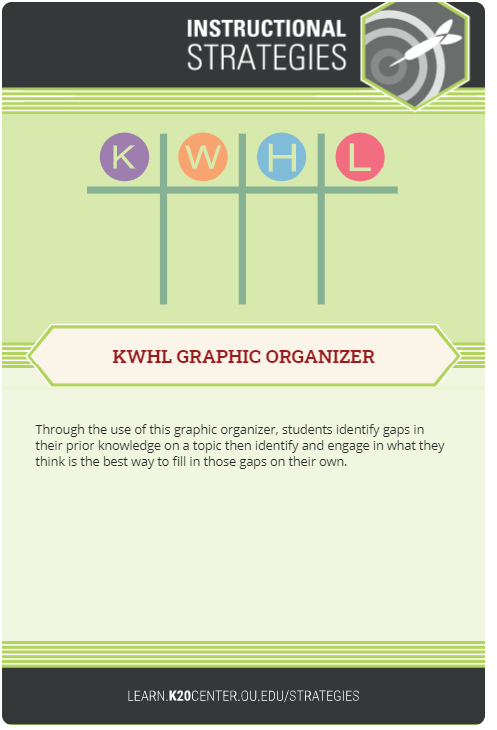 Using the “H” portion of your chart to guide you, research your assigned figure.
Consider these factors as you research:
Notable accomplishments
Education
Sociological interests
Contributions to their field
Interesting facts
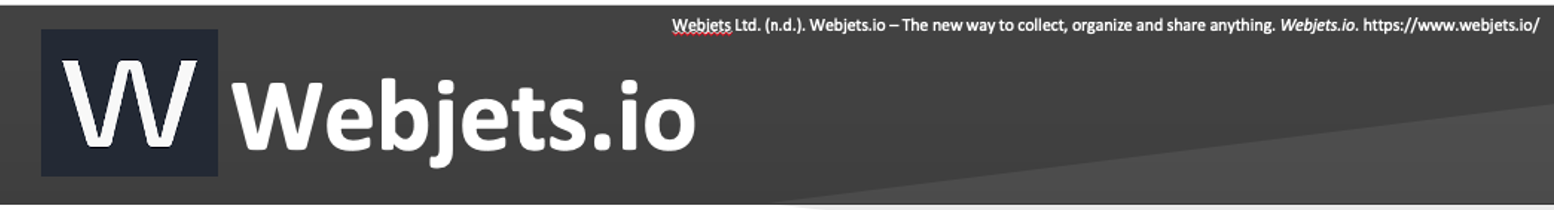 Go to webjets.io in your browser.
Select “Sign up for free” in the upper right corner.  If you have a Google account, you can sign in with Google.
Once you have signed in, click through the “Welcome to Webjets!” quick start  guide on your screen.  Select your occupation and press “Start to begin.” 
Look for the “Welcome to Webjets” card on your screen.  Work through all three tasks:
	a. Drag a card from the toolbar at the bottom.
	b. Copy and paste a URL to the board.
	c.  Drag and drop a file from your computer to the board.
Bento Box Project
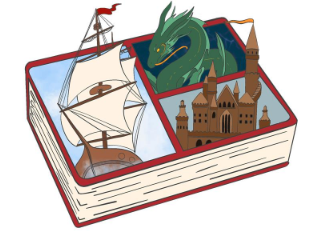 You will be translating the information that you gathered into 5-7 images related to your theorist. 
For example, Karl Marx was a key figure in critical theory. 
Raised fist image could represent the challenge to power structures.
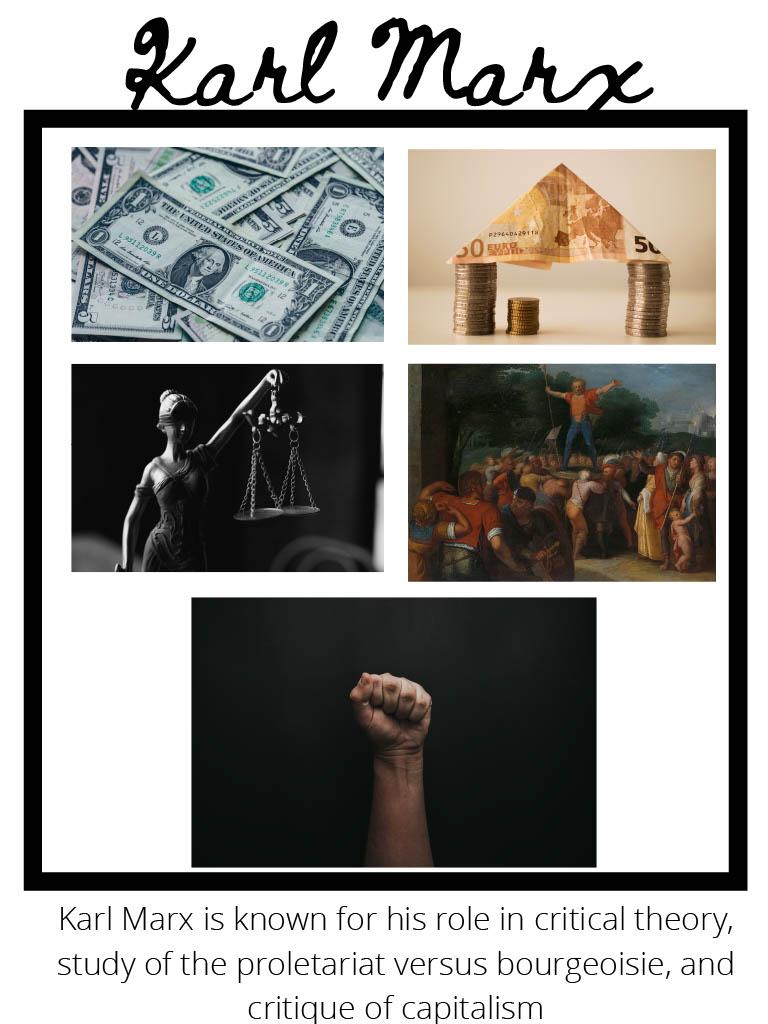 Gallery Walk
Walk around the room, viewing the projects of your peers.
Using sticky notes, write down any praise you have or any helpful tips.
Did you like their image or symbols? Tell them!
Did they use the wrong your/you’re? Tell them politely!
Rotate clockwise around the room. Only  ONE person should be viewing the project at a time.
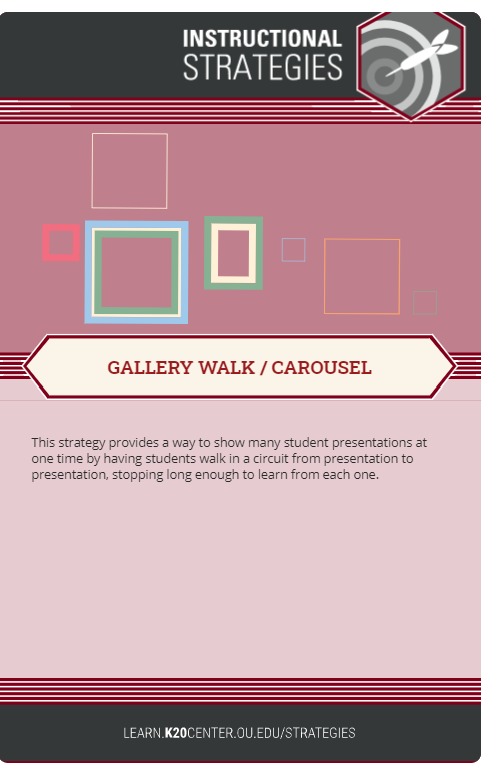 KWHL Revisited
You should have the “L” column of your chart empty.
Now, fill in the “L” column with the information you have learned about your historical figure.